Ce ar trebui sa stii 
despre Etarget.
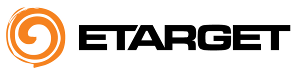 1. 
Etarget = publictate contextuala
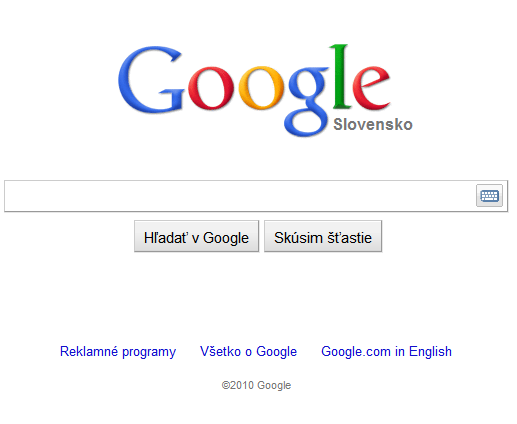 [Speaker Notes: Nu suntem un motor de cautare desii avem unul]
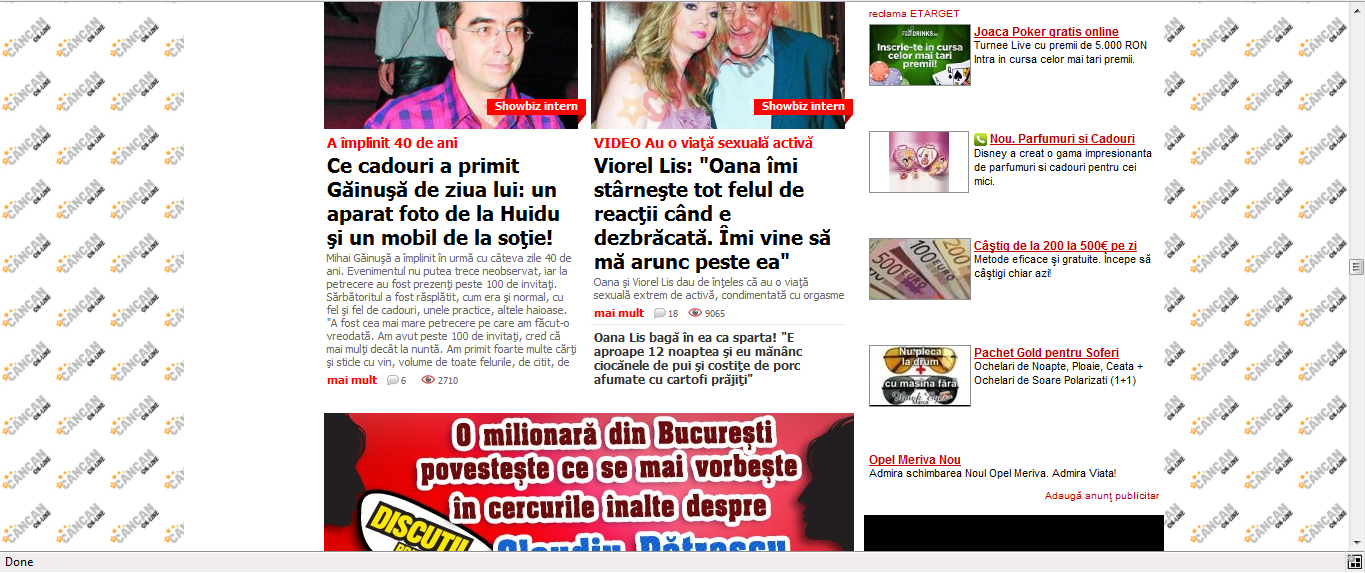 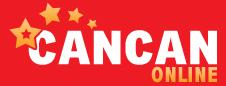 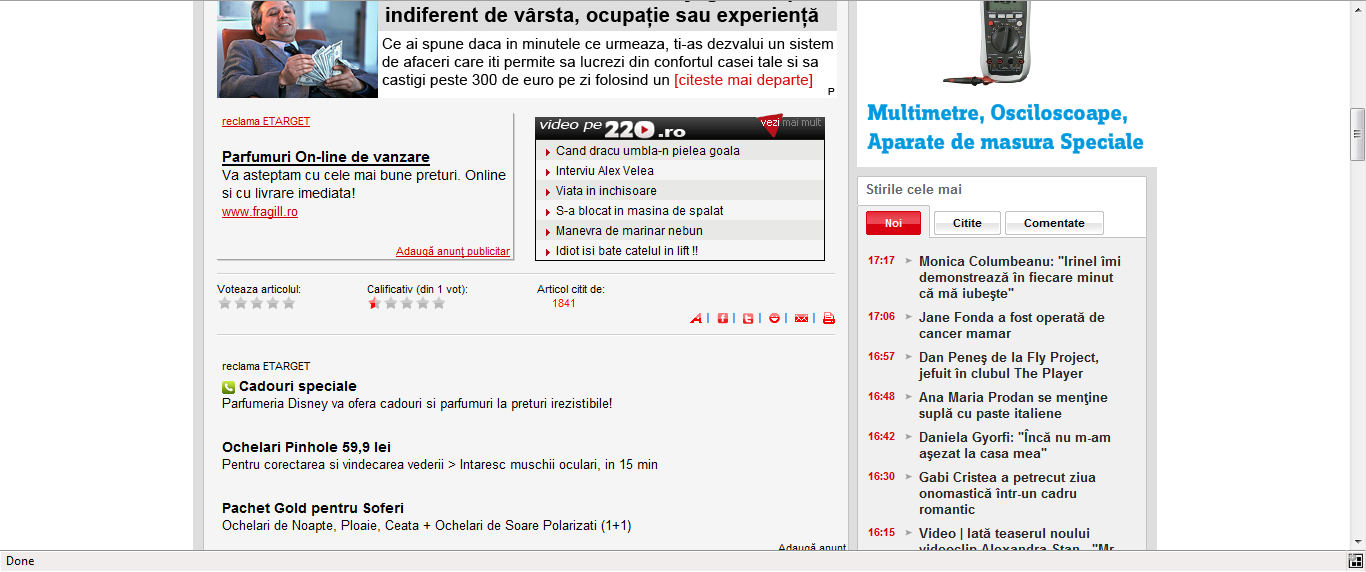 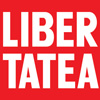 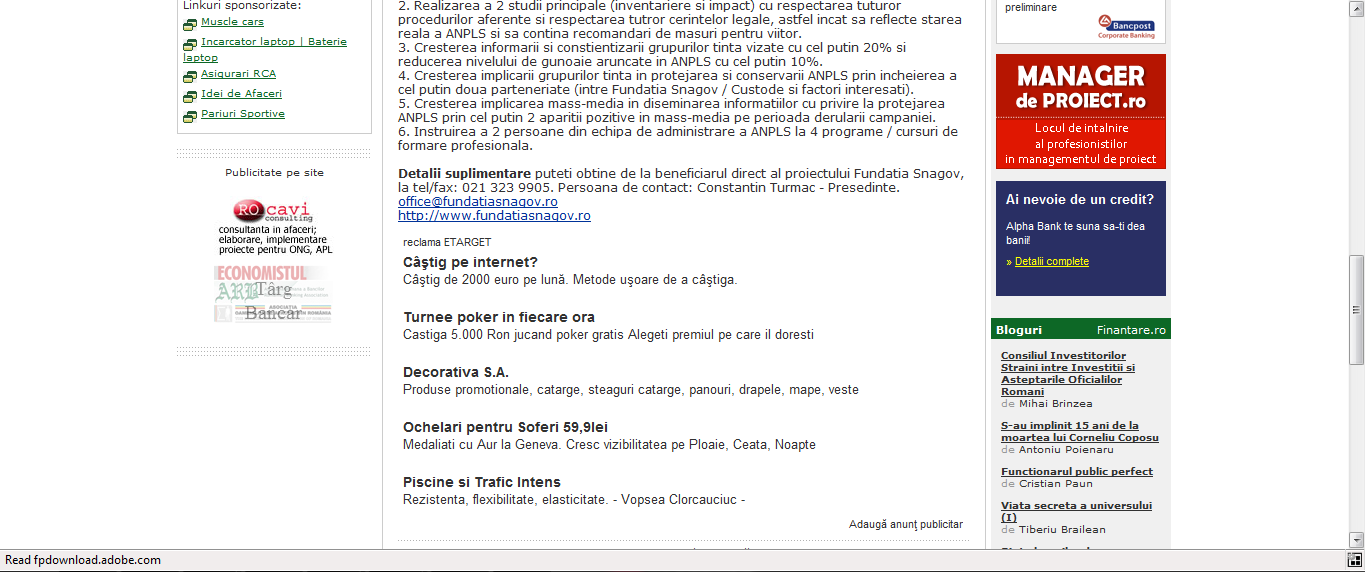 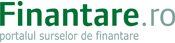 Suntem mai apropiati printului, radioului si billboardurilor
Suntem continuarea reclamelor TV
SEARCH ENGINEreactioneaza la cerereETARGETcreeaza cerere
2. 
Prin Etarget comunici cu persoanele 
care nu te cauta activ.
Catre cine comunici ?
1. 
Cei ce cauta.
Cumpara exact aici,
Exact pe loc.
2. 
Cei ce nu cauta.
Ei cumpara daca ii atragi si iti explici produsul.
Catre cine comunici ?
Cautari:
4% din clienti
1. 
Cei ce cauta.
Cumpara exact aici,
Exact pe loc.
2. 
Cei ce nu cauta.
Ei cumpara daca ii atragi si iti explici produsul.
Catre cine comunici ?
Cautari:
4% din clienti
context
social 
networks
1. 
Cei ce cauta.
Cumpara exact aici,
Exact pe loc.
2. 
Cei ce nu cauta.
Ei cumpara daca ii atragi si iti explici produsul.
80%  
Din clienti
[Speaker Notes: Ľudia, ktorí si chcú produkt kúpiť
2. Ľudia, ktorí sa o produkt zaujímajú, no nechcú ho teraz kúpiť]
3. 
Etarget = reclama text
(cu poze mici, cateodata)
[Speaker Notes: Ako vlastne vyzerajú reklamné odkazy Etarget?]
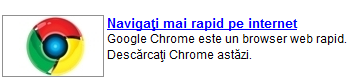 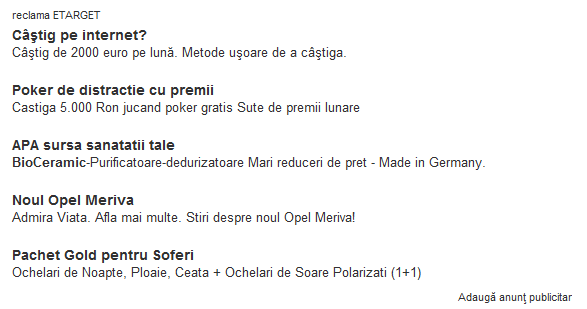 [Speaker Notes: Na to nám bohato postačí jeden slajd. Toto je jedna z kompletných implementácií reklamny Etarget. Okrem toho sa často stretnete aj s čisto textovou verziou, napríklad na portáli SME a podobne.]
~20% Cred in Reclame
60% Cred in ce spune pagina web a firmei
(NIELSEN RESEARCH)
[Speaker Notes: Pocas piatich rokov zistili aj slovenski klienti to, co este v roku 2007 hovoril napriklad aj Nielsen a v co rovnako verime my v Etargete. Webstranka firmy – alebo mikrosajt - ma voci ostatnym reklamnym formatom jednu obrovsku vyhodu. Ludia veria, ze to, co napise web firmy, je pravda – voci iba 20% ludi, ktori veria reklame. Je teda rozumne odovzdavat posolstva prave na webstranke firmy, a nie inde.]
@enedelcu: Daca faci un AD de calitate, userii de pe Facebook (si nu numai) il vad ca pe un continut, nu ca pe o reclama #RoNewMedia
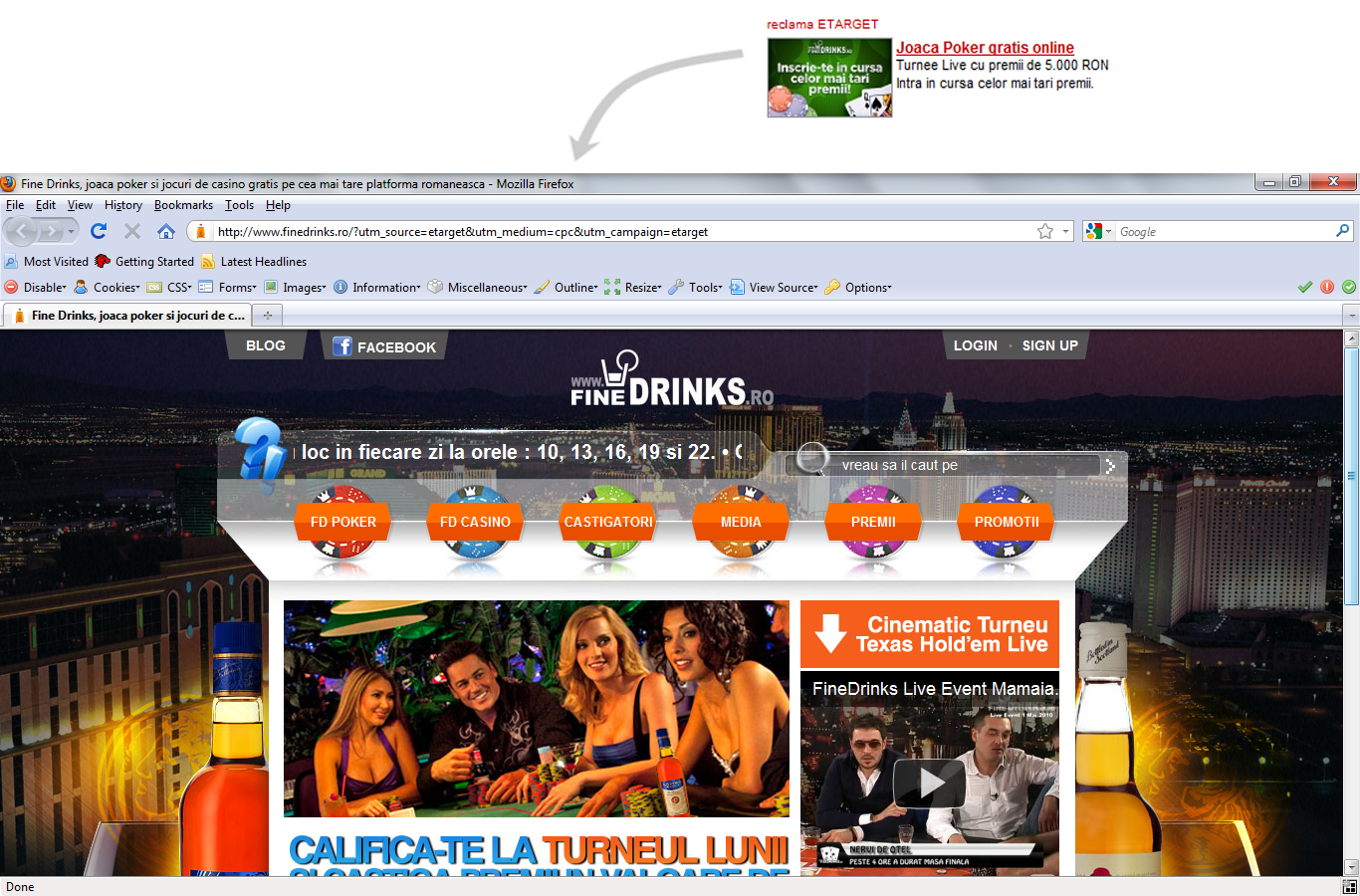 [Speaker Notes: Dnes, po piatich rokoch, by som vam vsak chcel povedat opak. (a mimochodom zmenil postoj aj miso pastier, nechavaju u nas tisicky eur mesacne). Preco? Pretoze na Etargete, na tych malych textovych odkazoch vobec nezalezi. Na com zalezi su webstranky firiem, ktore cez Etarget inzeruju. Etarget je zdrojom navstevnosti pre tieto stranky – a v dnesnej prezentacii vam ukazeme, ze to nie je hocijaky zdroj, ale top zdroj na Slovensku vobec.]
4. 
Noi iti gasim clientii tai
[Speaker Notes: Čo vlastne Etarget robí? Kým vo vyhľadávači zákazníci hľadajú vás, tu je to opačne. My hľadáme vašich zákazníkov.]
[Speaker Notes: Vaši zákazníci zvyčajne bývajú roztrúsení po rôznych portáloch, a úlohou Etargetu je nájsť ich na rôznych portáloch, v rôznych situáciách.]
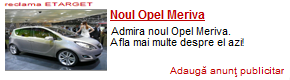 [Speaker Notes: Keď ich vďaka nášmu cieleniu nájdeme, ukážeme im reklamu vášho inzerenta.]
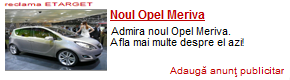 [Speaker Notes: Tí, ktorých reklama zaujme, kliknú a prejdú na web firmy, ktorú propagujete.]
5. 
Numara in zeci de mii
[Speaker Notes: Po siedme. Povedzme si , koľko je vlastne zákazníkov, ktorých vám na web vieme priviesť.]
100 000 oameni
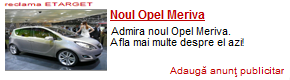 In Romania afisam reclamele de 63 M ori zilnic
[Speaker Notes: Aby ste mali predstavu, pohybujeme sa v hodnotách desaťtisícov až stotisícov ľudí, ktorý na každý masovejšie zameraný produkt vieme priviesť. 

To znamená, že s takouto návštevnosťou môžete rátať na projekt pre Euroveu, na Avon, kohokoľvek... Vo vyhľadávači sa tieto hodnoty pohybujú maximálne na úrovni tisícov ľudí.]
In Iulie-Oct. 2010:
[Speaker Notes: Aby ste mali predstavu, pohybujeme sa v hodnotách desaťtisícov až stotisícov ľudí, ktorý na každý masovejšie zameraný produkt vieme priviesť. 

To znamená, že s takouto návštevnosťou môžete rátať na projekt pre Euroveu, na Avon, kohokoľvek... Vo vyhľadávači sa tieto hodnoty pohybujú maximálne na úrovni tisícov ľudí.]
6. 
Platesti doar pentru vizite
[Speaker Notes: Dobrou správou je, že narozdiel od takej bannerovej reklamy, v Etargete sa neplatí za zobrazenie reklamy.]
[Speaker Notes: Našou úlohou je zákazníkov nájsť a priviesť ich na váš web. Platíte len za návštevníka, ktorý na web príde, a tento princíp sa volá PPC.]
7. 
Avem15 000 clienti in 9 tari
[Speaker Notes: Koľko klientov takéto služby využíva? Naprieč Európou je to približne 15 000 firiem.]
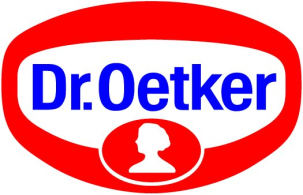 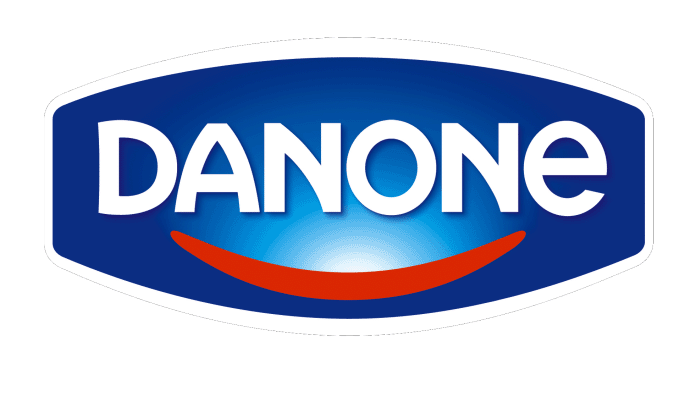 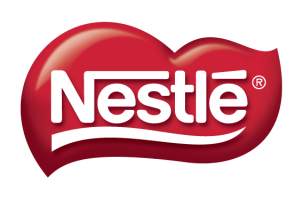 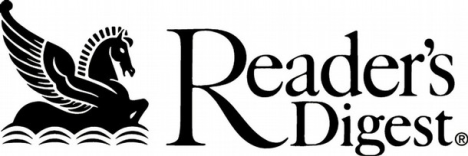 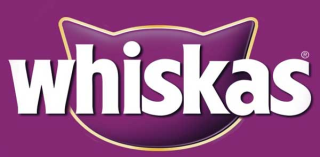 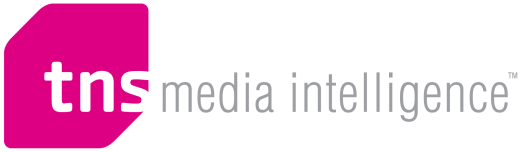 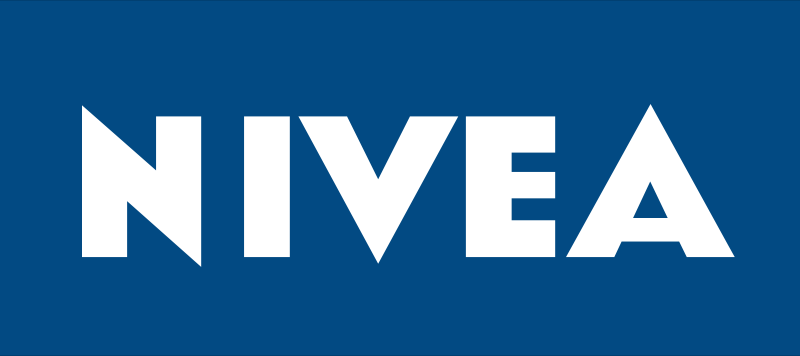 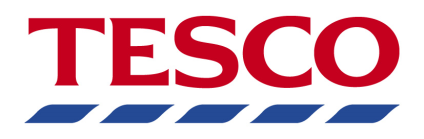 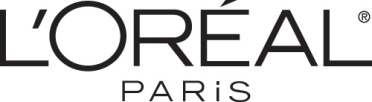 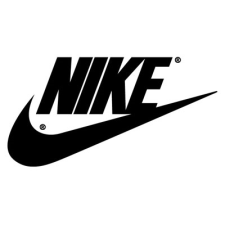 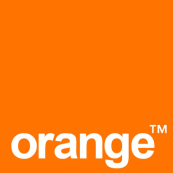 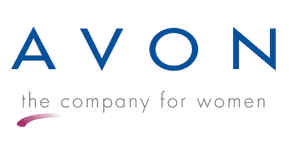 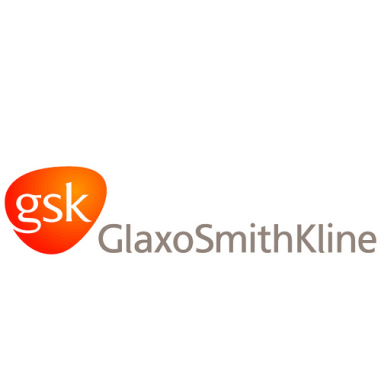 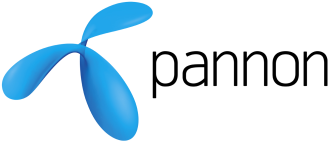 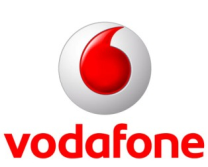 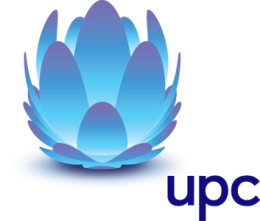 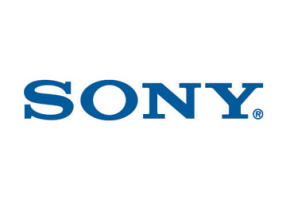 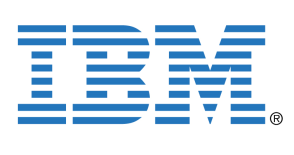 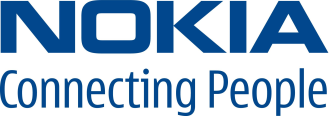 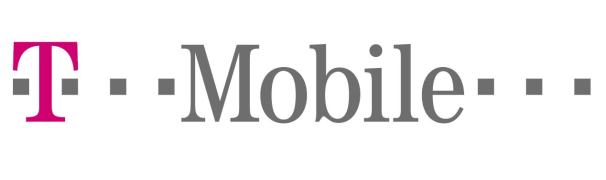 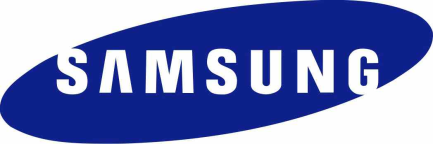 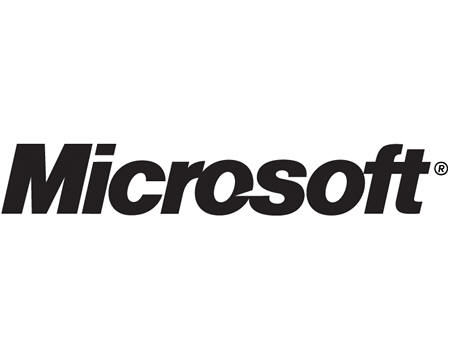 [Speaker Notes: 90% tvoria malé firmy, ale sme radi, že nás rovnako používajú aj firmy veľké. Toto je len zlomok z nich, máme stovky takýchto lôg.]
8. 
Avem peste 5000 de parteneri media in cele 9 tari.
[Speaker Notes: Rovnako máme vysoký počet portálov, kde sa reklama Etarget zobrazuje, v Európe je ich okolo 5000, len na samotnom Slovensku asi 1200.]
Dakujem = Multumesc in limba Slovaca
Bobal Ivan
Ivan.bobal@etarget.ro